Jackal Sporting goods
Real Sport fans wear Jackal Sporting Goods
CEO Ethan Talbott
Sales Promotion
Jackal Sports
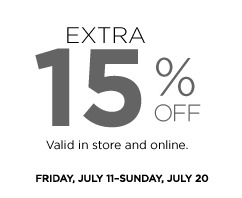 If you buy 3 Fishing rods you get the next one half off with some free bait
In every baseball outfit set, you get a free baseball inside
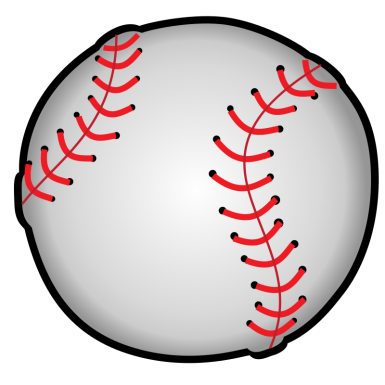 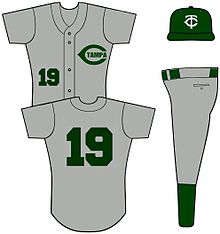 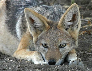 Jackal
Advertising
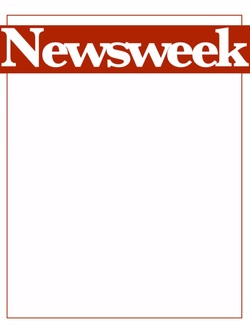 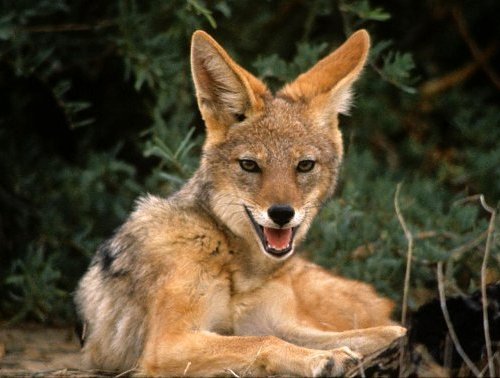 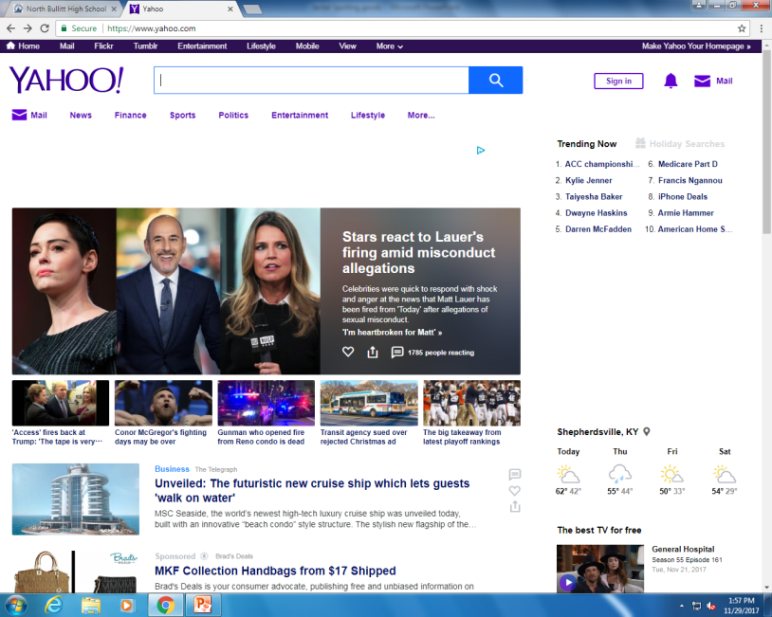 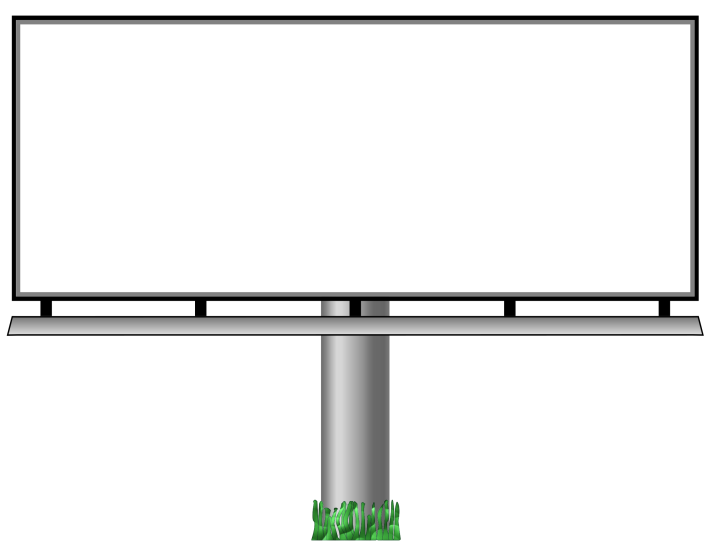 Jackal Sporting Goods
Jackal Sporting Goods
           Fear the Jackal
The best Sporting Goods store in Kentucky
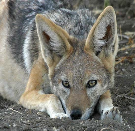 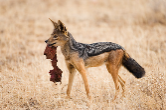 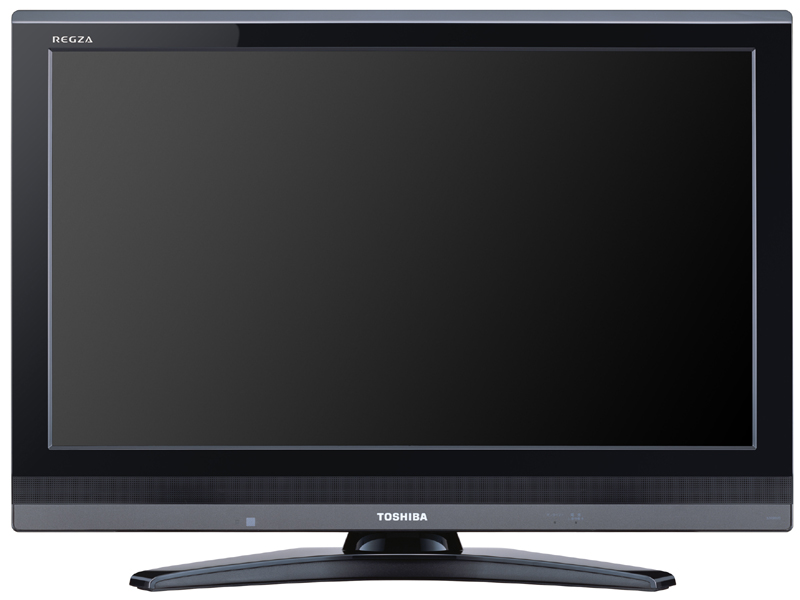 Jackal Sporting  Goods is amazing
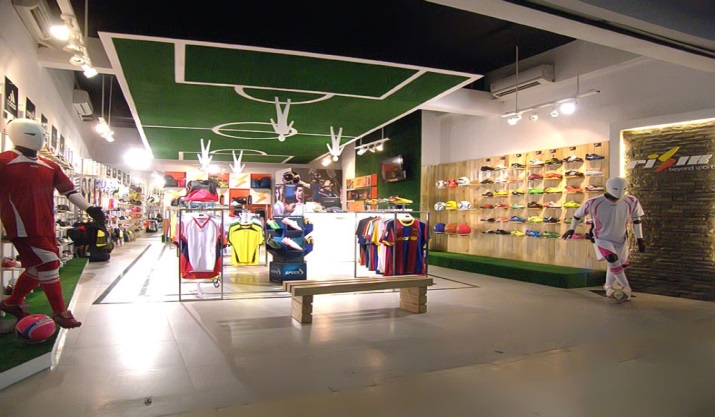 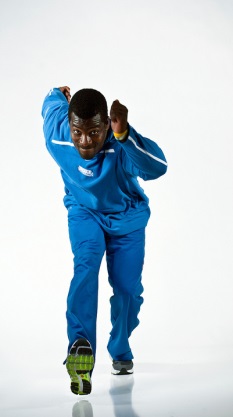 Jackal Sporting Goods
Direct Marketing
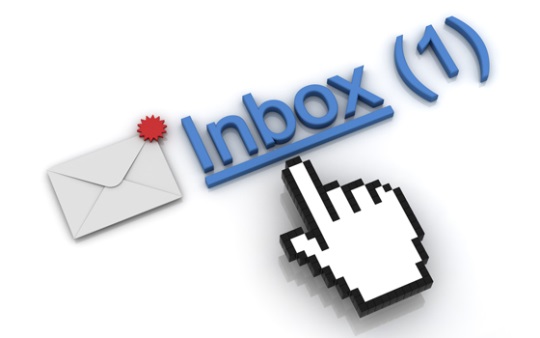 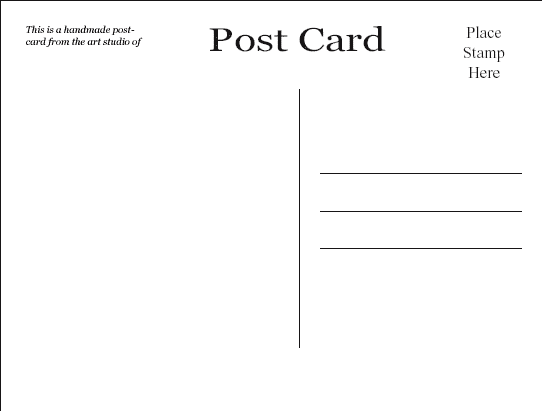 Jackal Sporting Goods at 1234 ayy st
Jackal Sporting Goods 1234 ayy st
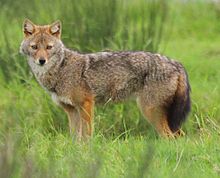 Personal Selling
I would like to know if you sell Footballs
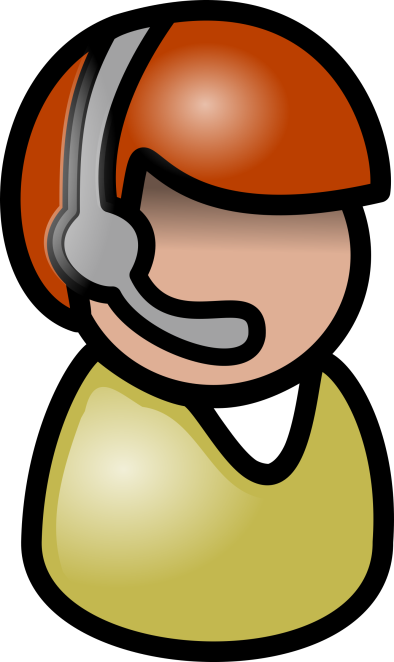 This is Jackal Sporting Goods How May I Help You?
Publicity
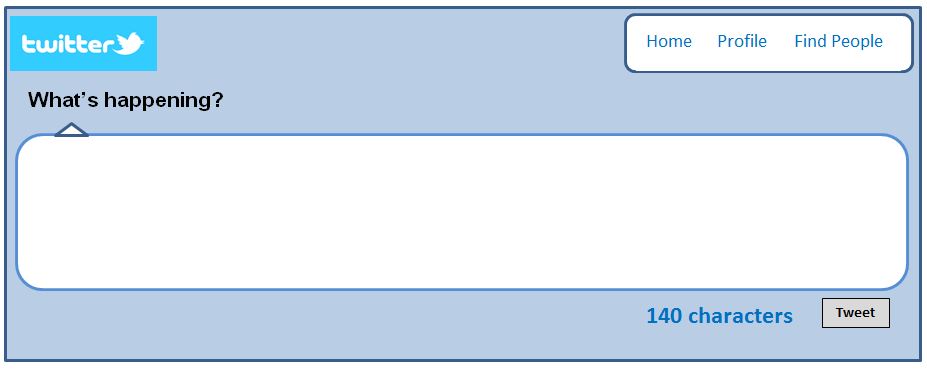 Tim Wells
Just found my Favorite sporting goods Store. @Jackal Sporting Goods
Public Relations
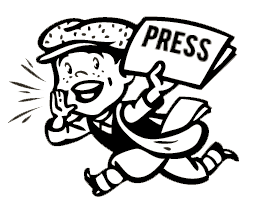 On Friday Dec 1ST Jackal Sporting Goods is hosting it’s 5TH Annual Meat for the Poor fundraiser
Ethan